01 April 2025 Map Discussion
Asheville, North Carolina
Douglas Miller
Conditions at Asheville, NC
Mon. (pm) – Tues. (am) [31 Mar – 01 Apr]
Maximum Temperature = 70oF
Minimum Temperature = 44oF
Wind speed & direction (1800 UTC) = 7 mph from the south
24-h Precipitation = 0.09 inches
Within the past 24 hours
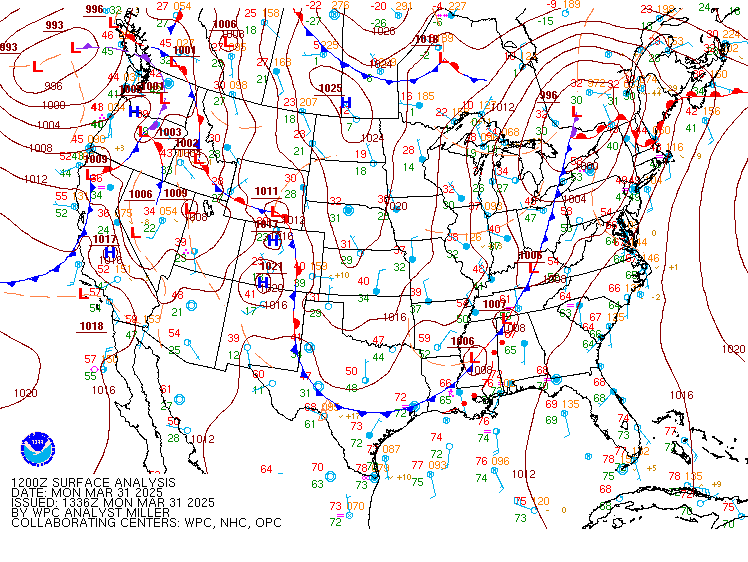 Sea level pressure – 1200 UTC 31 Mar 2025
Within the past 24 hours
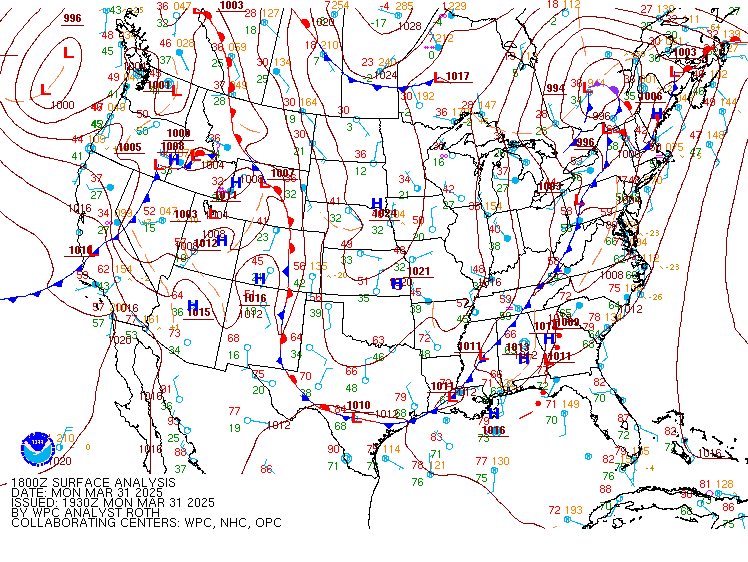 Sea level pressure – 1800 UTC 31 Mar 2025
Within the past 24 hours
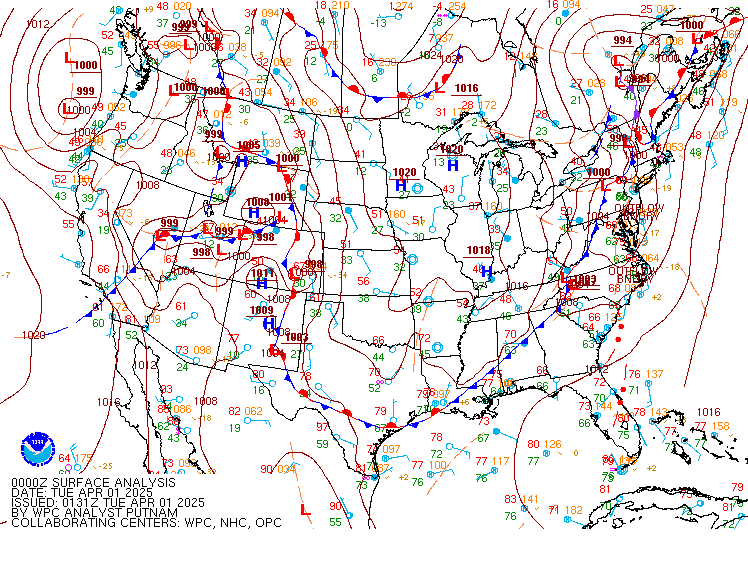 Sea level pressure – 0000 UTC 01 Apr 2025
Within the past 24 hours
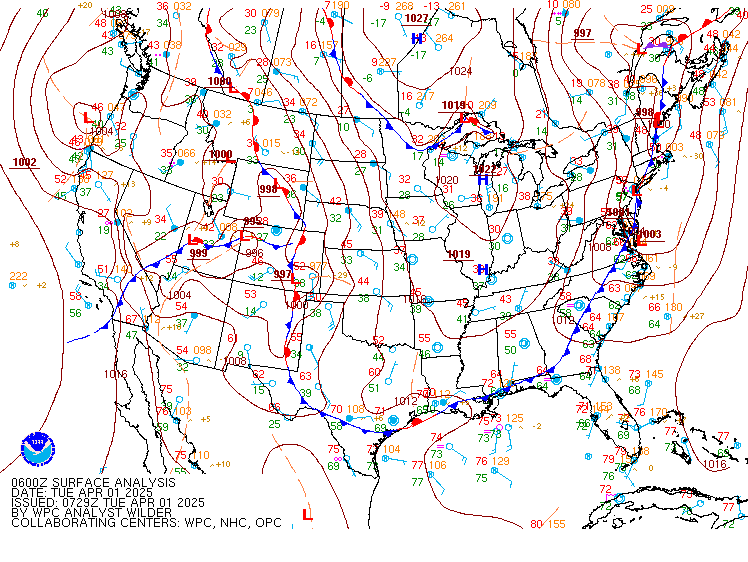 Sea level pressure – 0600 UTC 01 Apr 2025
Within the past 24 hours
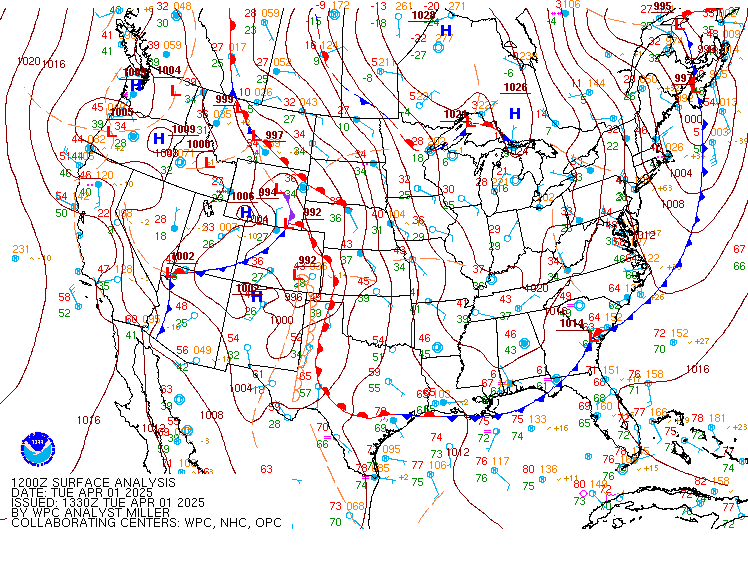 Sea level pressure – 1200 UTC 01 Apr 2025
Within the past 24 hours
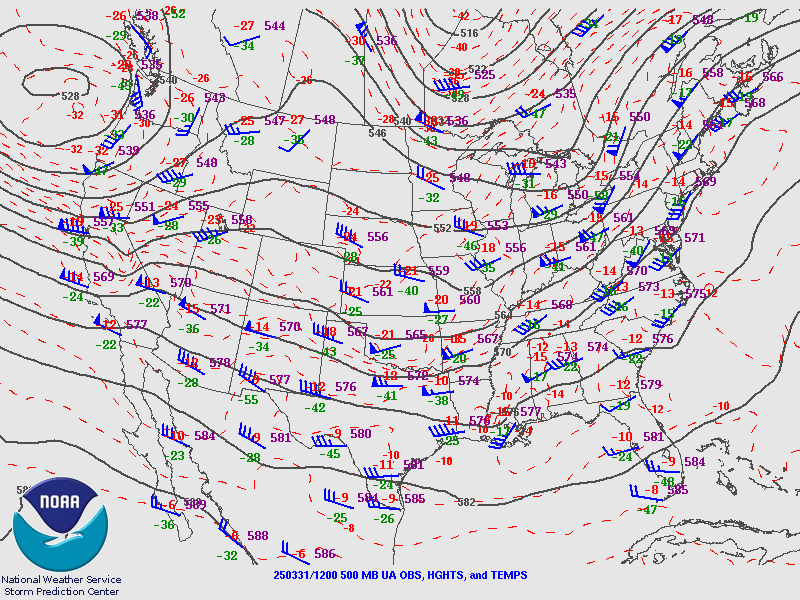 Halfway up through the troposphere (500 mb)
1200 UTC 31 Mar 2025
Within the past 24 hours
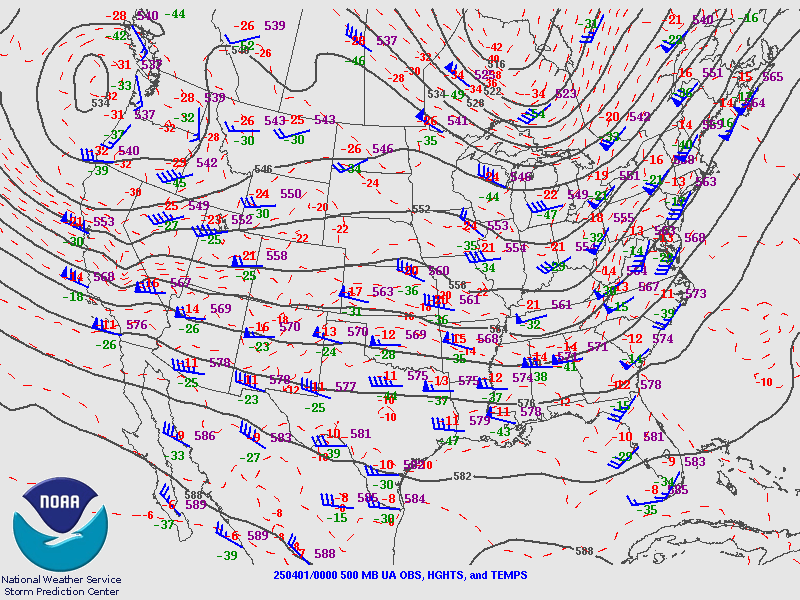 Halfway up through the troposphere (500 mb)
0000 UTC 01 Apr 2025
Within the past 24 hours
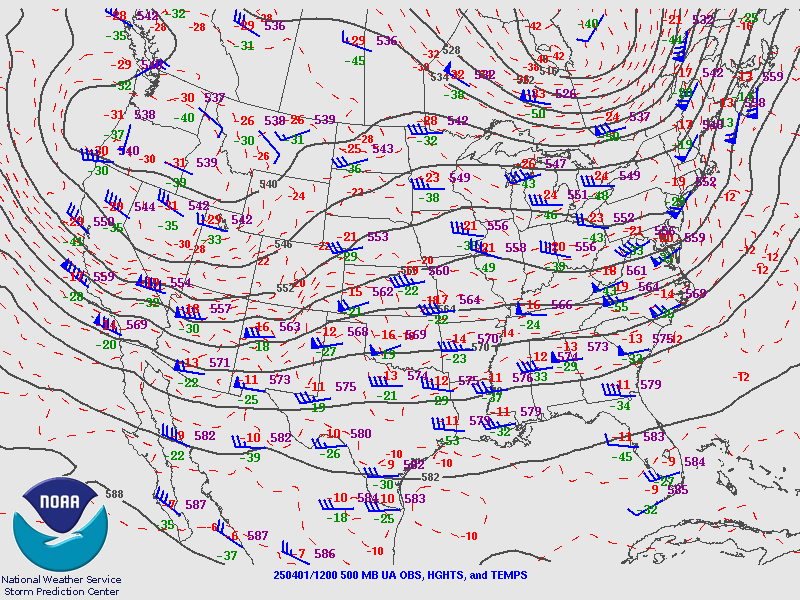 Halfway up through the troposphere (500 mb)
1200 UTC 01 Apr 2025
Within the past 24 hours
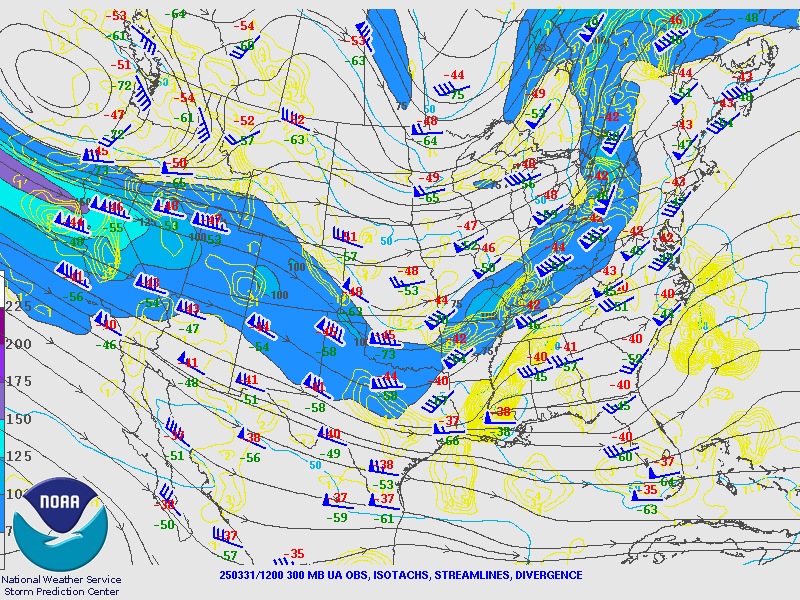 At the tropopause (300 mb)
1200 UTC 31 Mar 2025
Within the past 24 hours
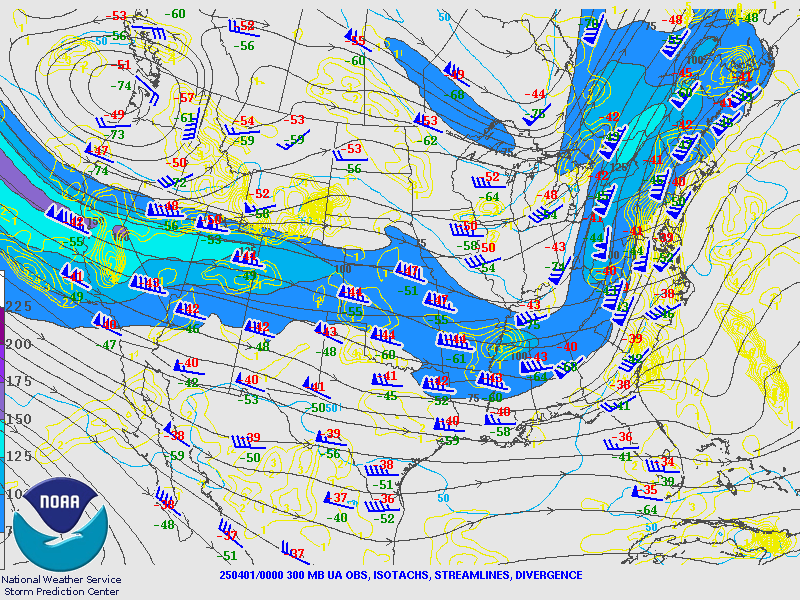 At the tropopause (300 mb)
0000 UTC 01 Apr 2025
Within the past 24 hours
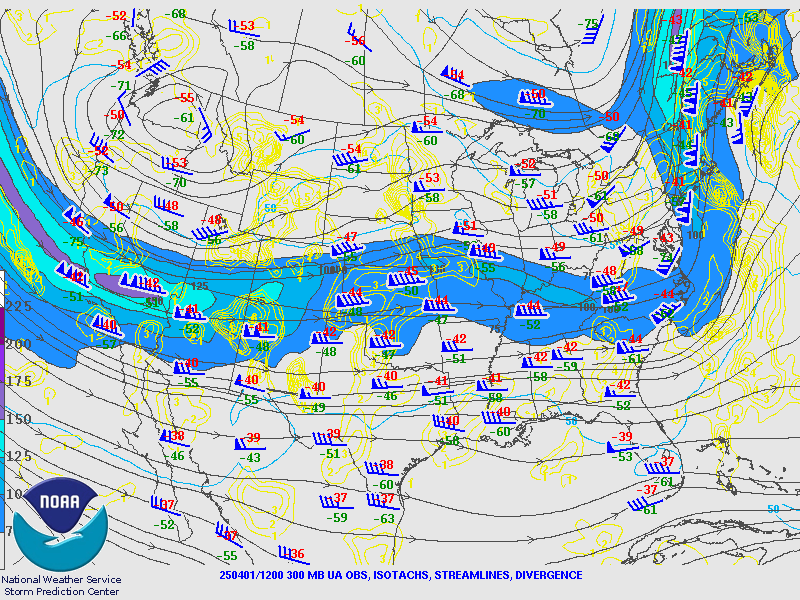 At the tropopause (300 mb)
1200 UTC 01 Apr 2025
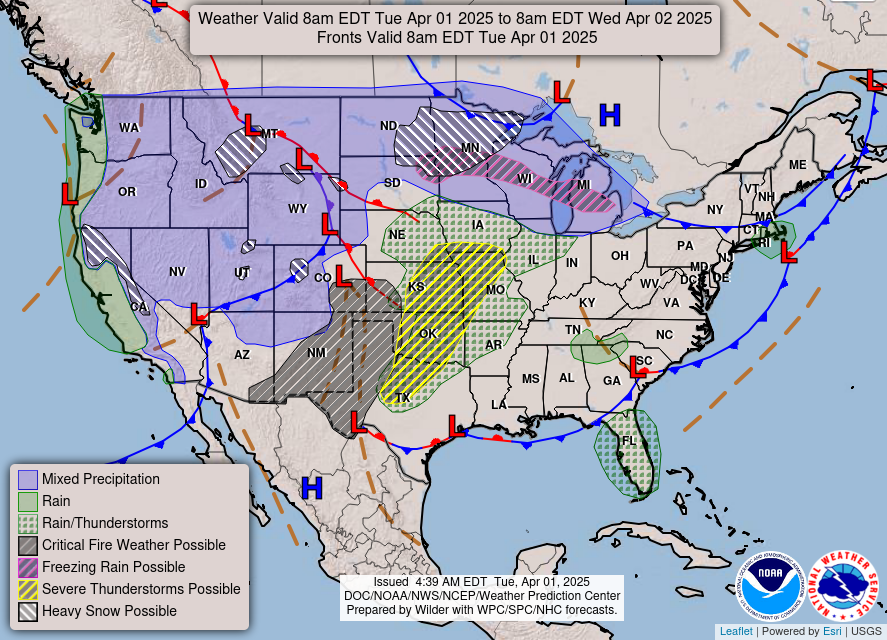 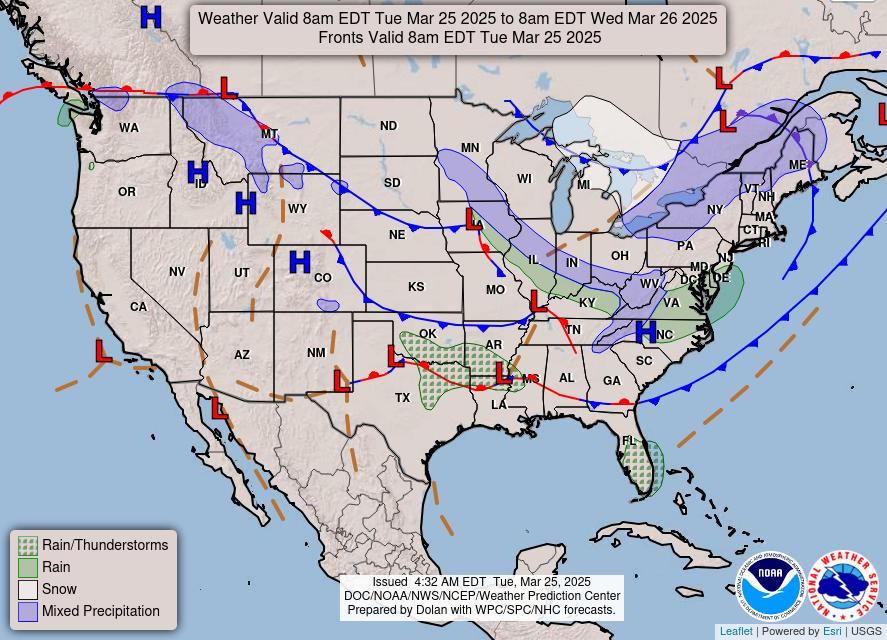 https://www.wpc.ncep.noaa.gov/NationalForecastChart/staticmaps/noaad1.png
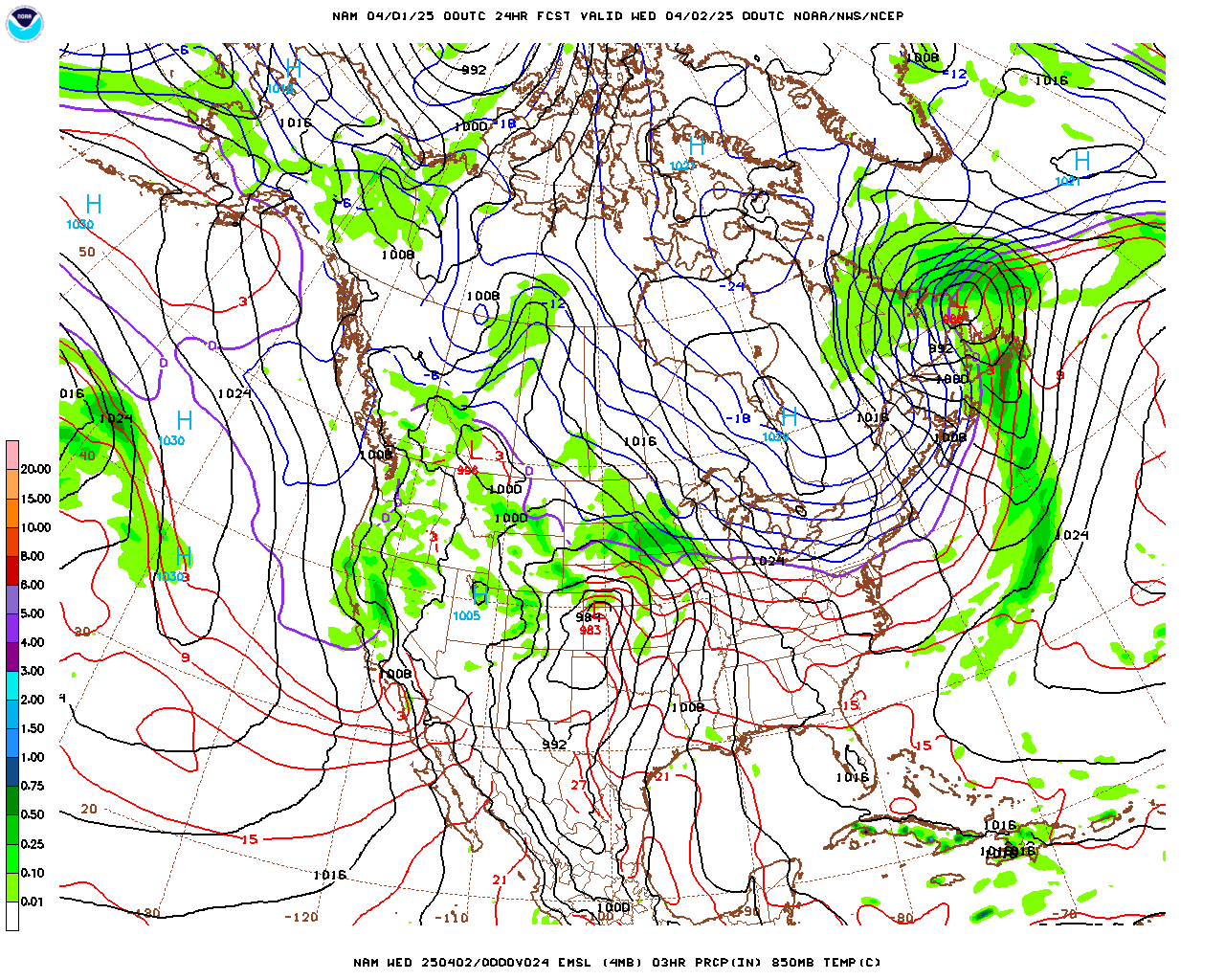 Over the next 48 hours
Sea level pressure
0000 UTC 02 Apr 2025
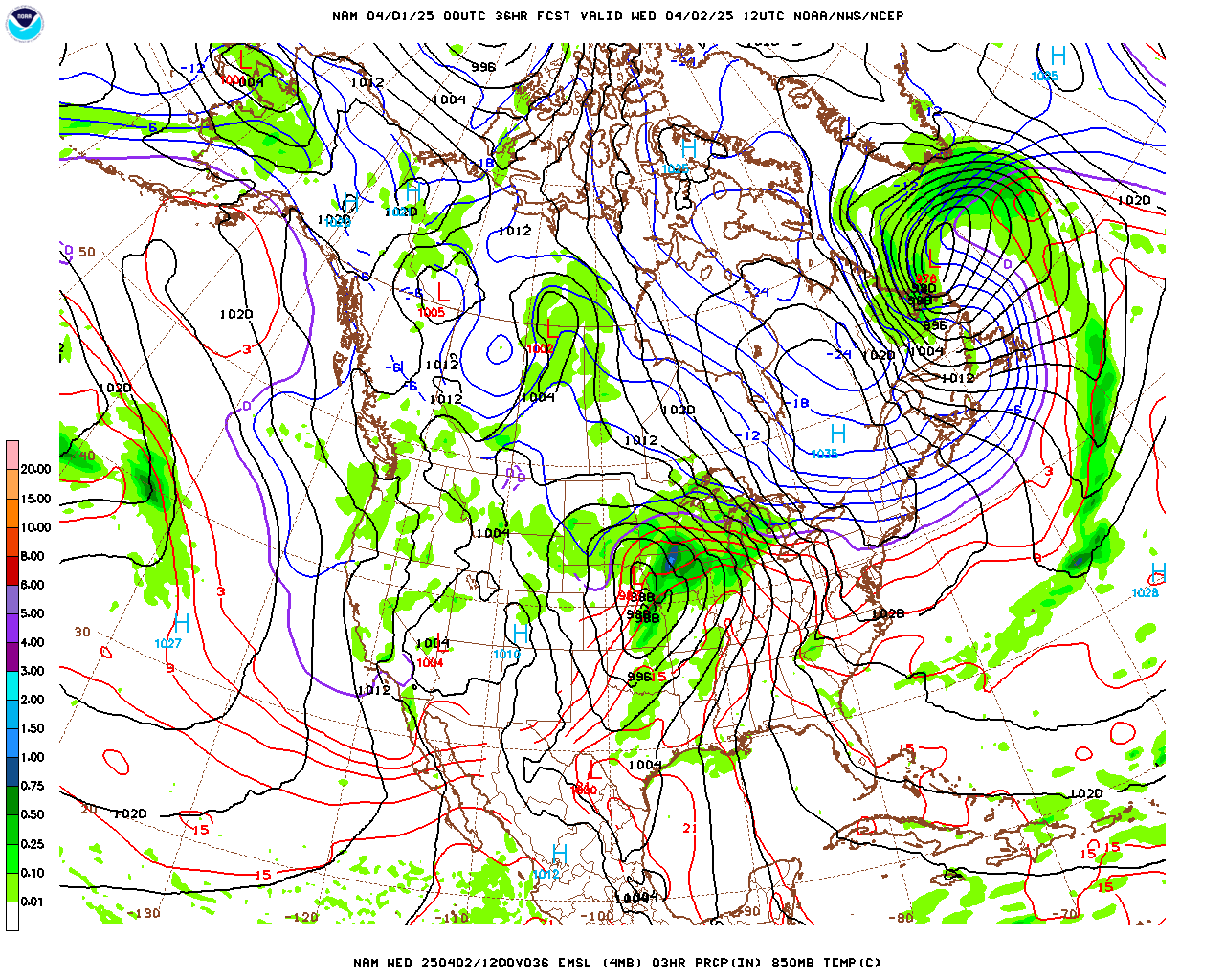 Over the next 48 hours
Sea level pressure
1200 UTC 02 Apr 2025
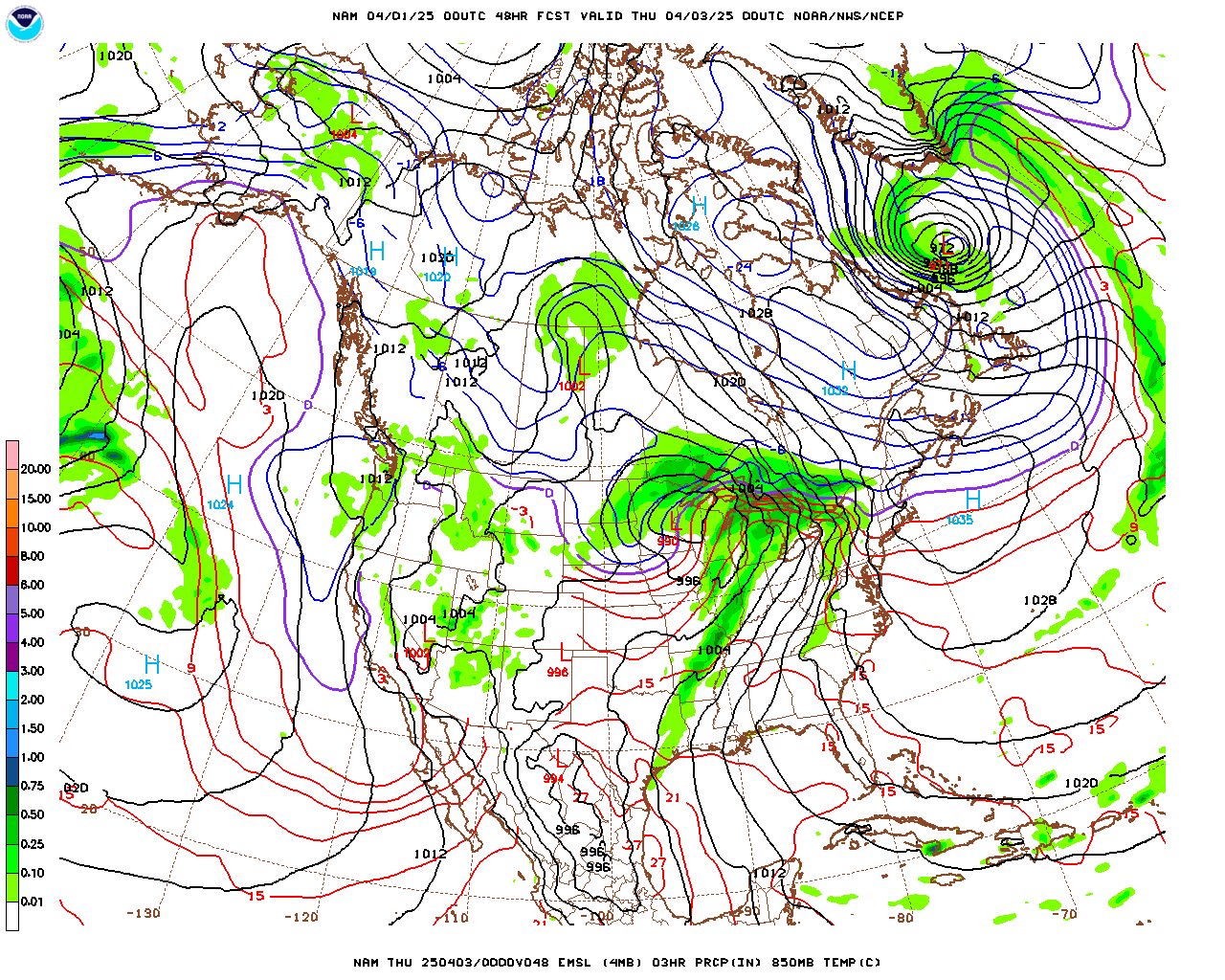 Over the next 48 hours
Sea level pressure
0000 UTC 03 Apr 2025
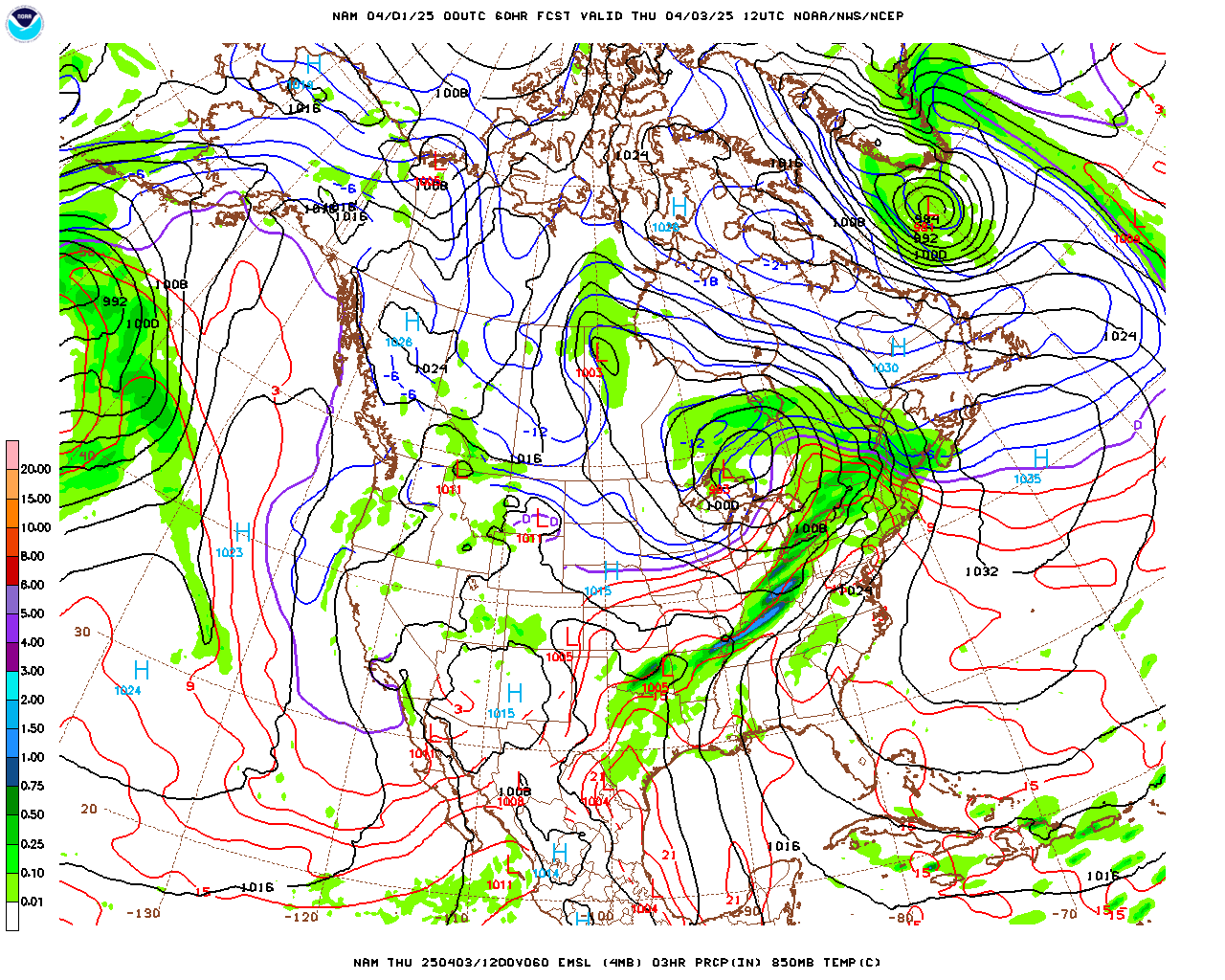 Over the next 48 hours
Sea level pressure
1200 UTC 03 Apr 2025
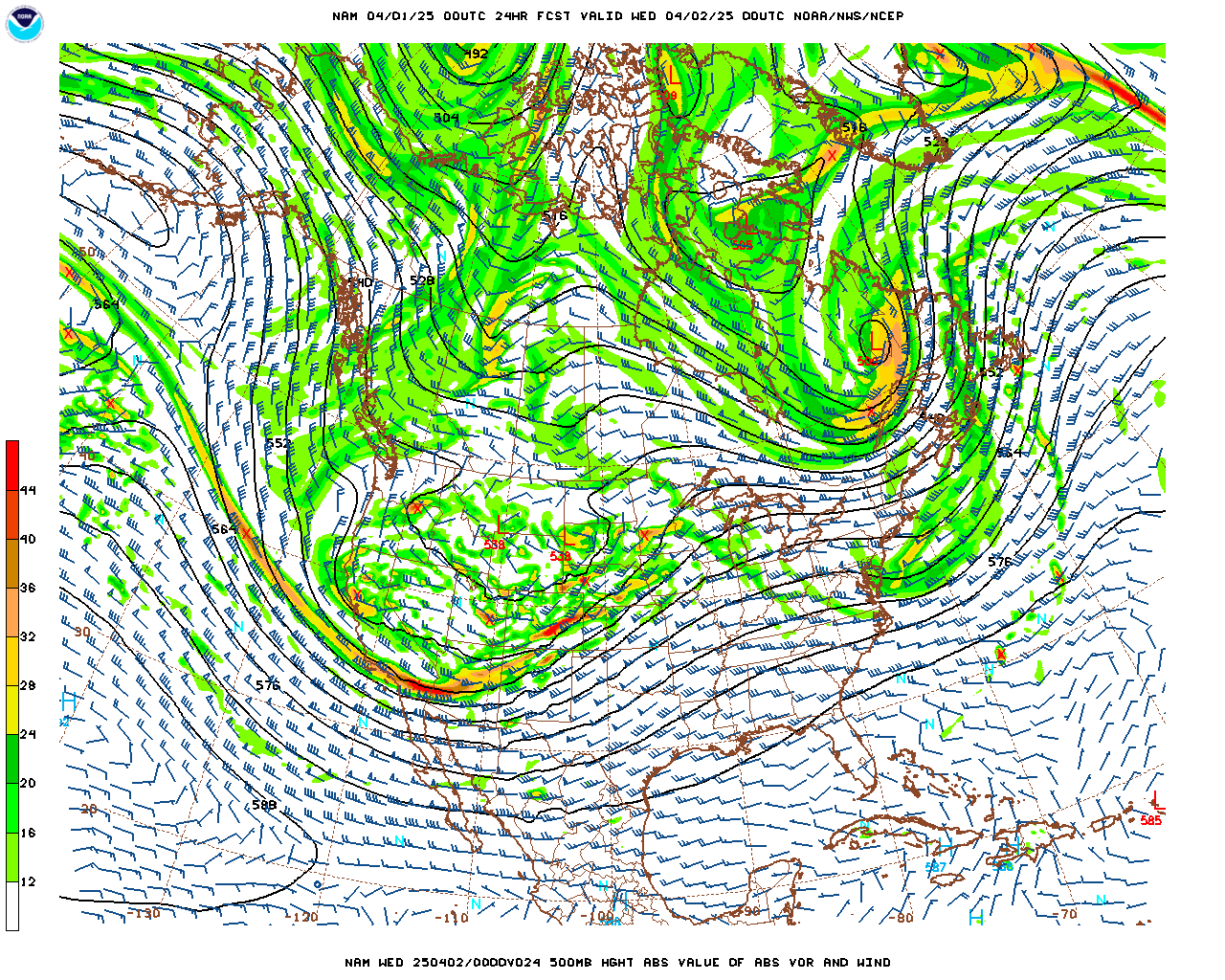 Over the next 48 hours
500 mb level
0000 UTC 02 Apr 2025
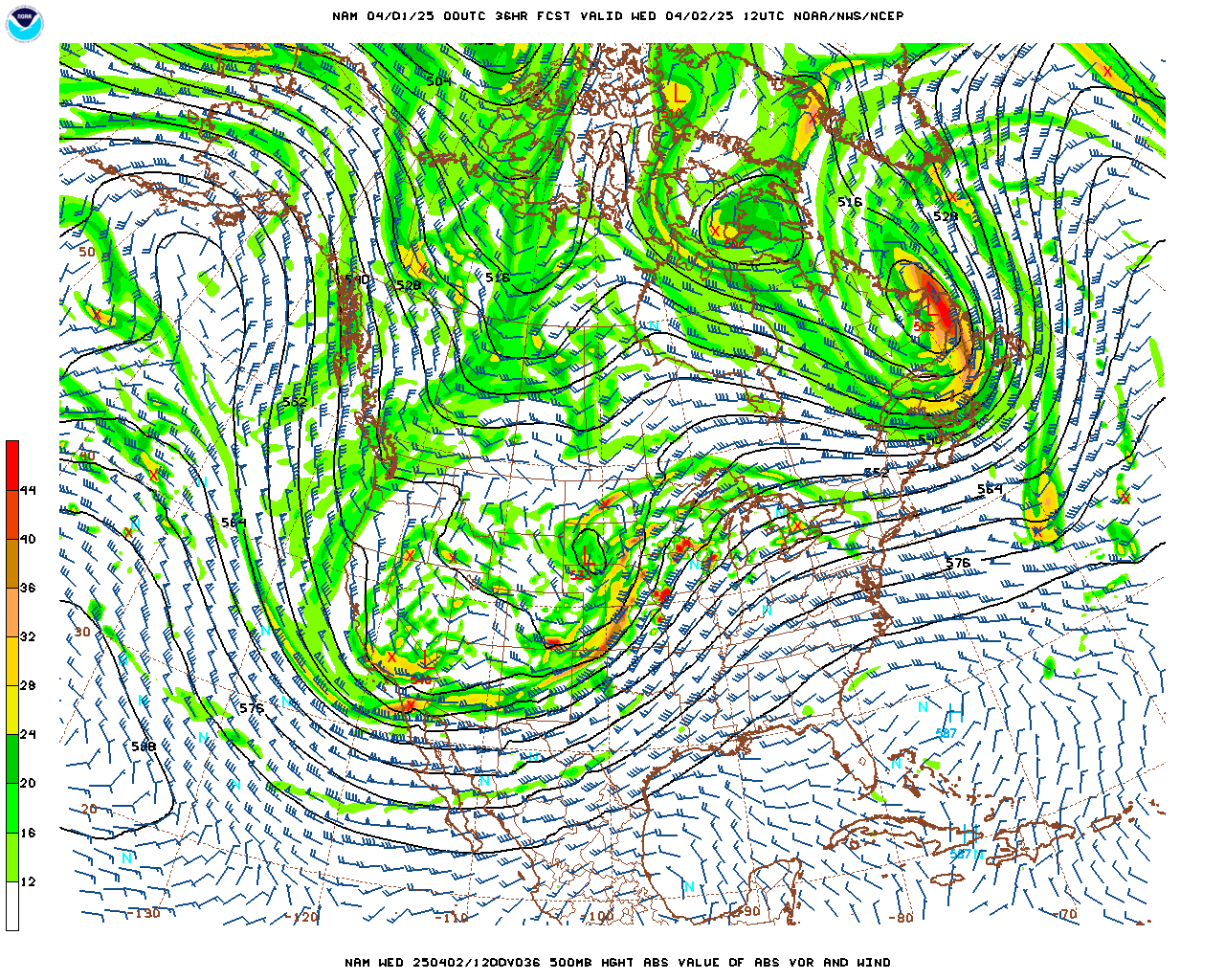 Over the next 48 hours
500 mb level
1200 UTC 02 Apr 2025
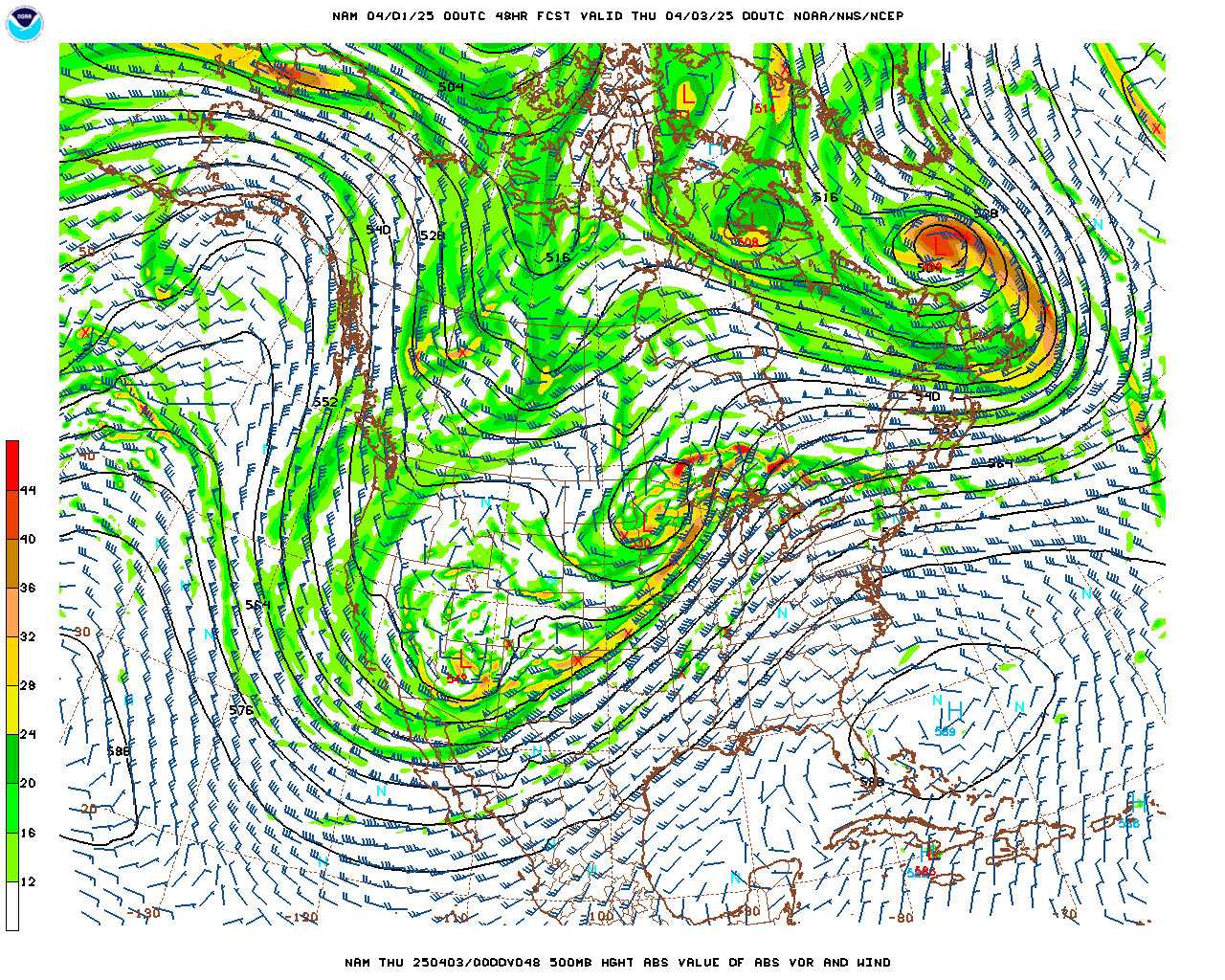 Over the next 48 hours
500 mb level
0000 UTC 03 Apr 2025
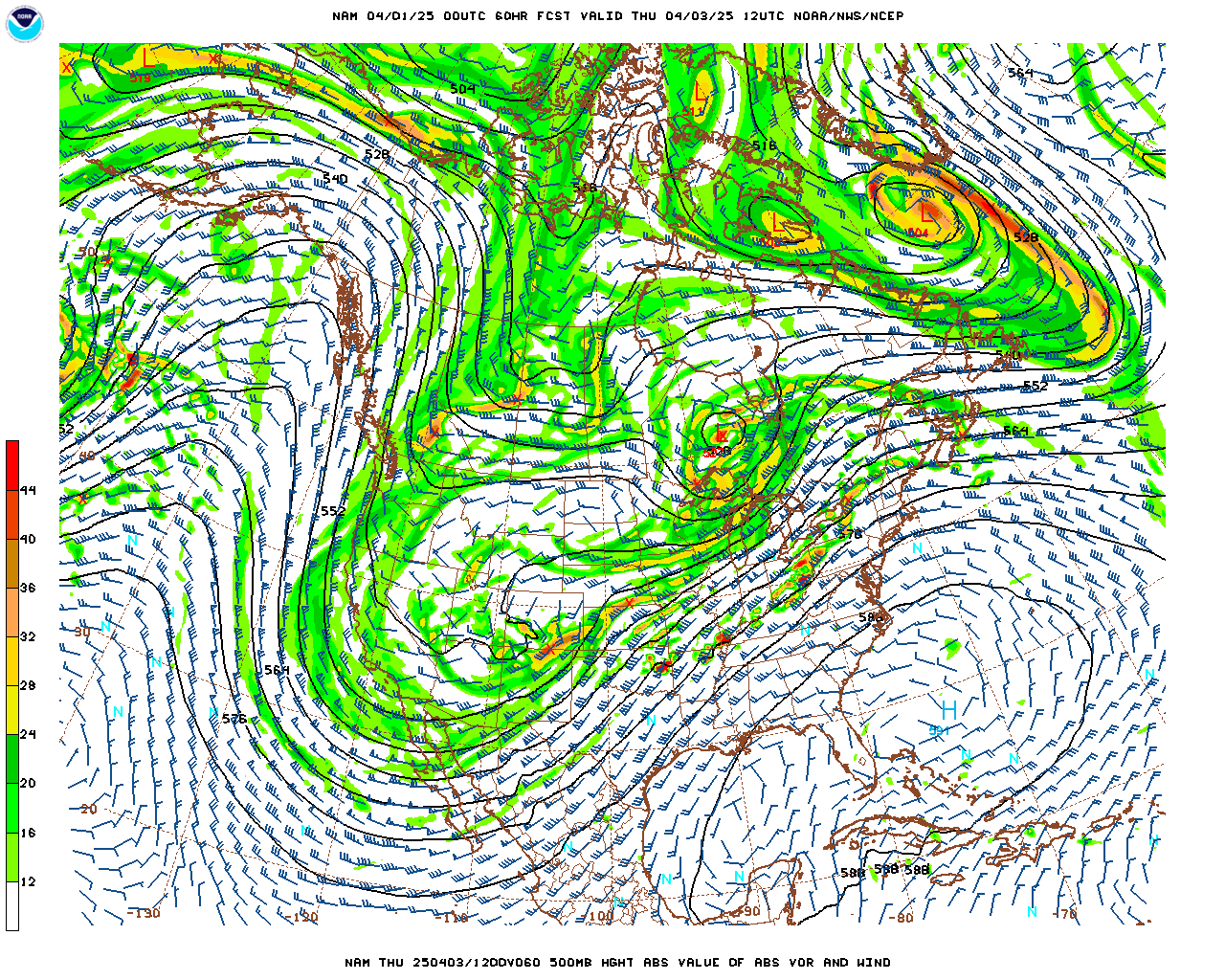 Over the next 48 hours
500 mb level
1200 UTC 03 Apr 2025
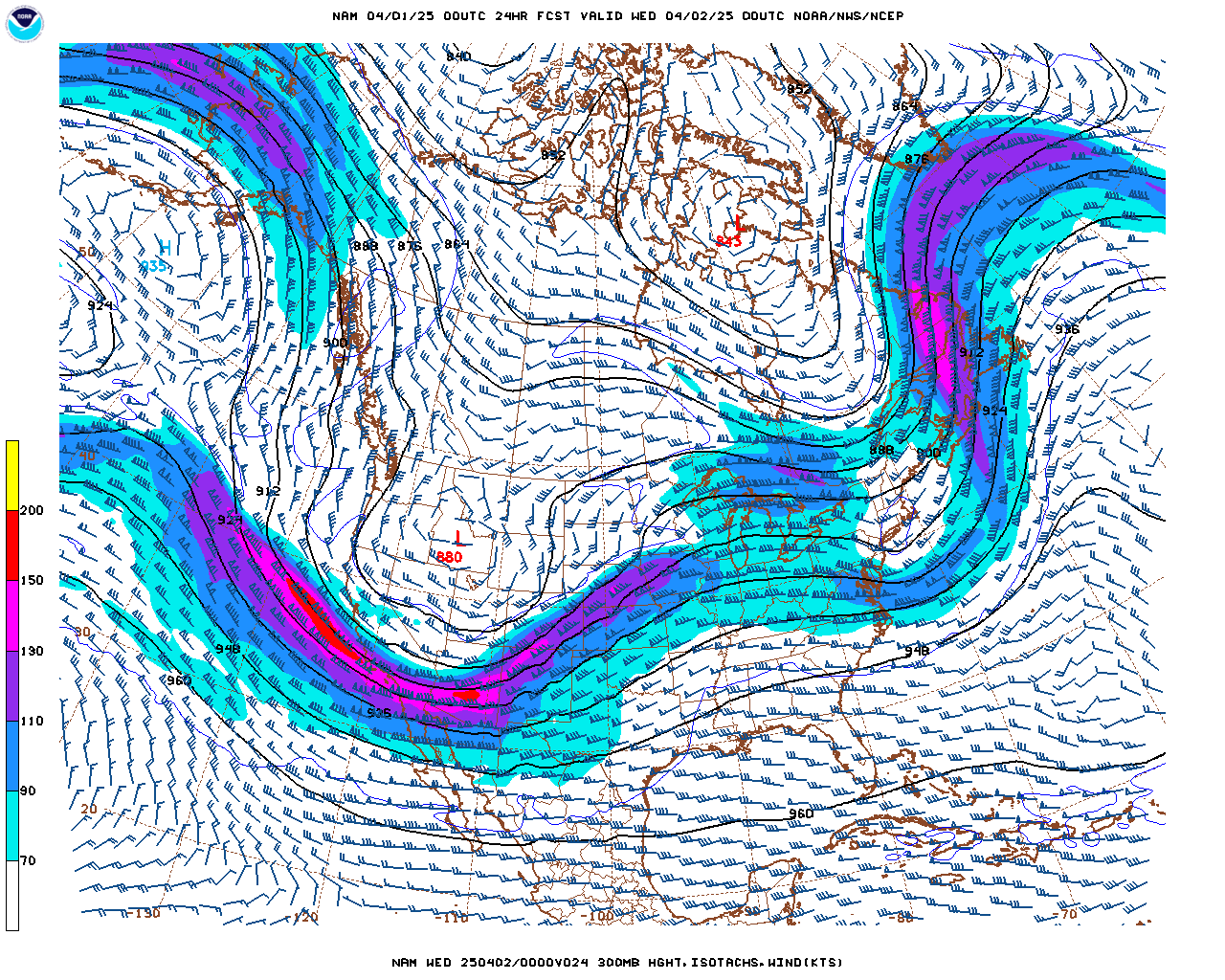 Over the next 48 hours
300 mb level
0000 UTC 02 Apr 2025
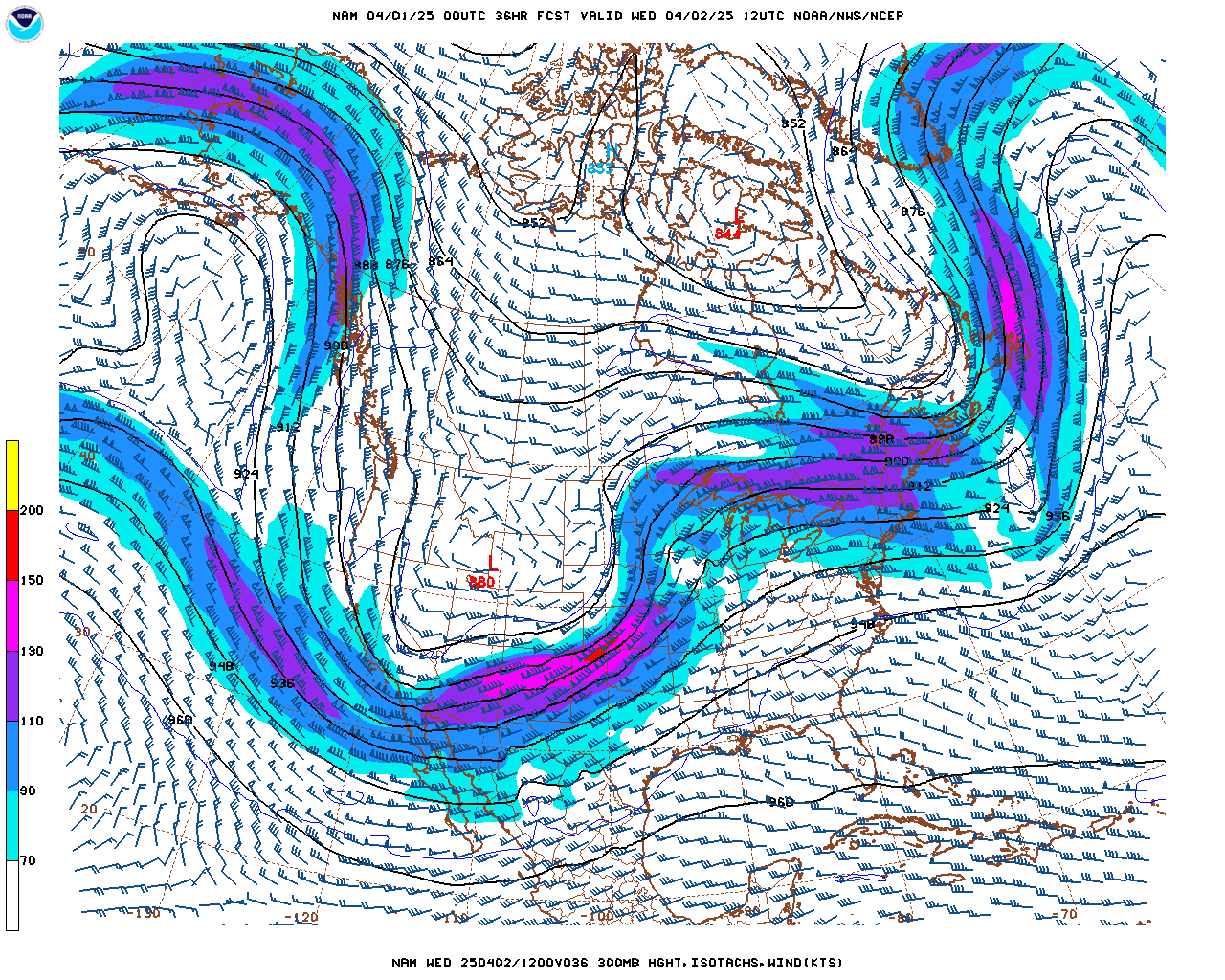 Over the next 48 hours
300 mb level
1200 UTC 02 Apr 2025
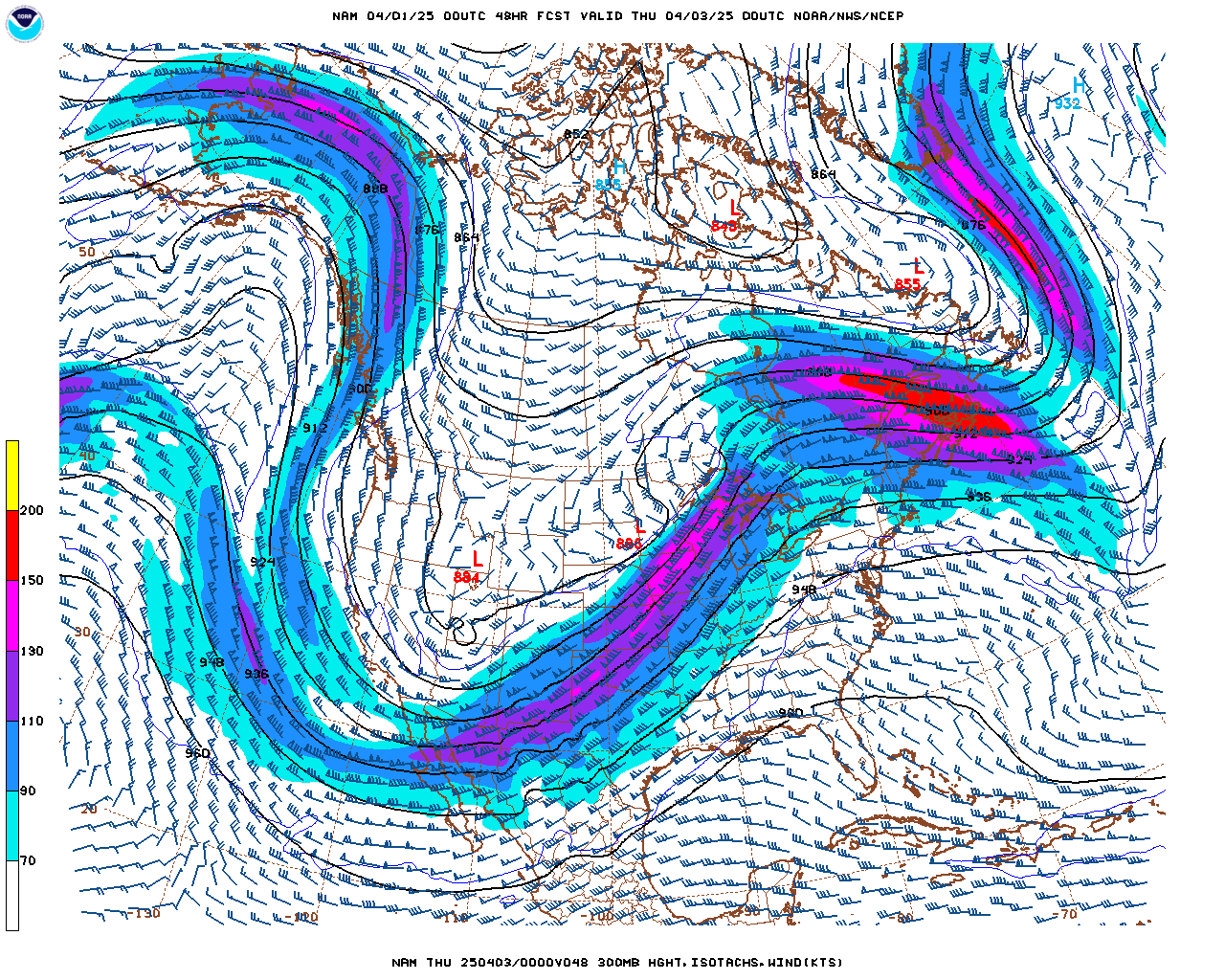 Over the next 48 hours
300 mb level
0000 UTC 03 Apr 2025
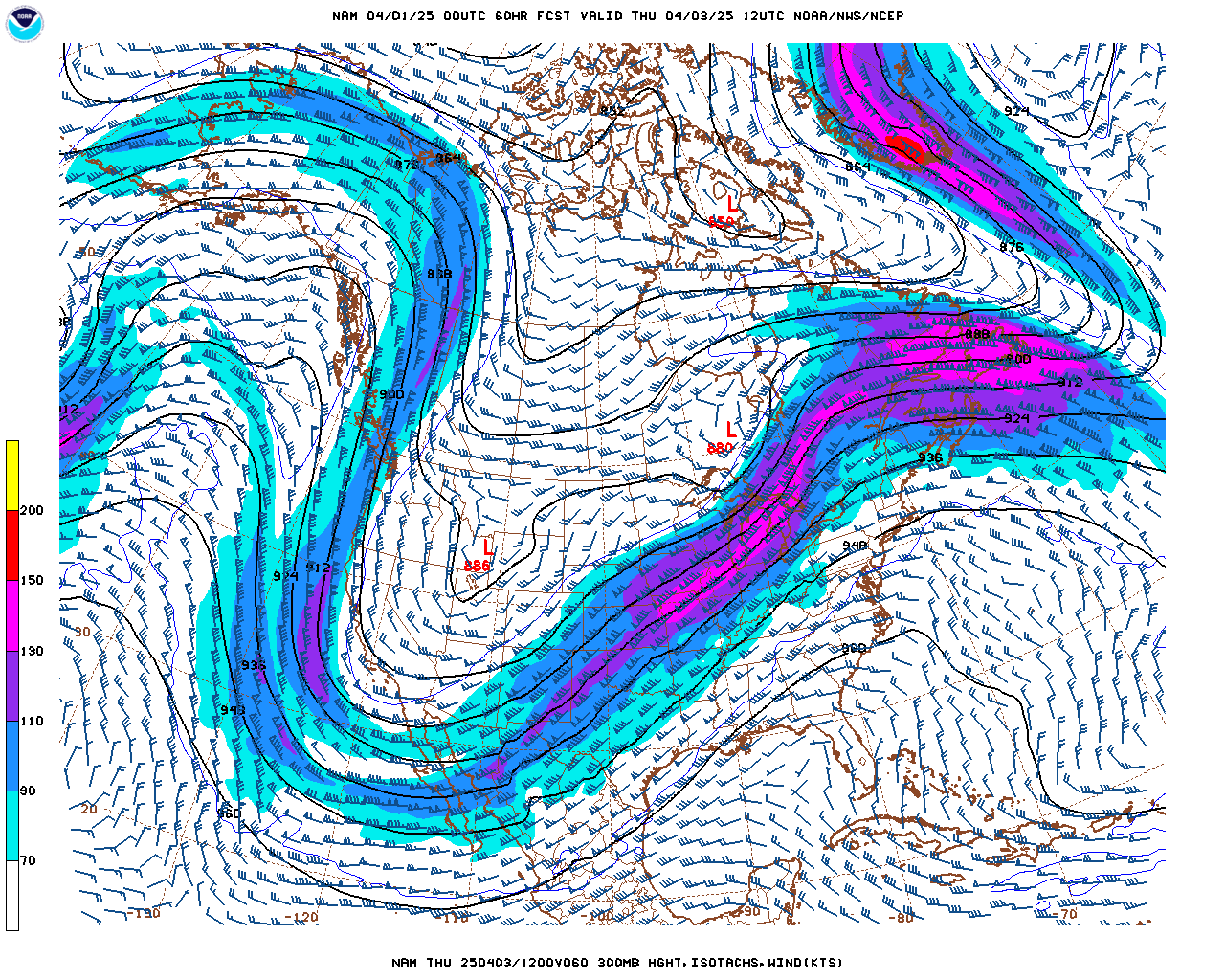 Over the next 48 hours
300 mb level
1200 UTC 03 Apr 2025
Forecast for Asheville, NC
Tues. (pm) – Wed. (am) [01 – 02 Apr]
Maximum Temperature = 72oF
Minimum Temperature = 49oF
Wind speed & direction (1800 UTC) = 2 mph from the southwest
Precipitation = 0.00 inches
Forecast for Asheville, NC
Wed. (pm) – Thur. (am) [02 – 03 Apr]
Maximum Temperature = 64oF
Minimum Temperature = 58oF
Wind speed & direction (1800 UTC) = 10 mph from the southeast
Precipitation = 0.10 inches